Social Security Disability Adjudication
How the Social Security Administration Has Used Data Analysis to Improve the Disability Program
A Brief Overview of the Disability Process
Disability is the gateway to retirement from the workforce for many unfortunate people

There are up to four levels of administrative review.  Claims are typically filed in local field offices or online

Disability claims are considered at the initial and reconsideration stages by 54 State agencies known as the Disability Determination Services (DDS) 

Hearings and appeals are handled by federal employees in SSA’s Office of Disability Adjudication and Review
2
Appeals Council Review
The Appeals Council processes appeals of hearing decisions and dismissals

The Appeals Council also has authority to randomly or selectively sample hearing decisions and dismissals
3
Civil Actions
The Appeals Council’s action is the last step of the administrative review process unless the Council issues an order of remand

An individual may file a civil action in federal court to seek judicial review of SSA’s final decision, usually an ALJ’s decision

The Appeals Council is responsible for producing a certified copy of the administrative record
4
Comparative Data FY 2014
5
Social Security Disability Adjudication
Defining and Improving Quality in  Disability Adjudication
Improving the Quality of Service Delivery
We continuously look for ways to improve the quality and consistency of our case adjudication, while reducing processing times and the cost of the services we provide

Our goal has always been to deliver fair and accurate decisions as quickly as we can

In the last 7 - 10 years, we have moved toward electronic processing of claims, opening up new opportunities to improve our business processes and service delivery
A Measurable Definition of Quality for Decisions
We developed a clear, understandable, and measurable definition of quality from a customer standpoint

A Quality Decision Is…

factually accurate, 
procedurally adequate,
policy compliant  
timely issued, and
supported by the evidence
8
Mapping the Adjudication Process
We built a decision-tree mapping the regulatory requirements regarding the issues that need to be addressed in each case
We determined the pathing to each of the 2000 possible outcomes in disability cases
We developed analytical tools to guide adjudicators through appropriate pathing
We developed analytical tools to deconstruct and capture data about the decisions that are made
Mapping the Service Delivery Requirements
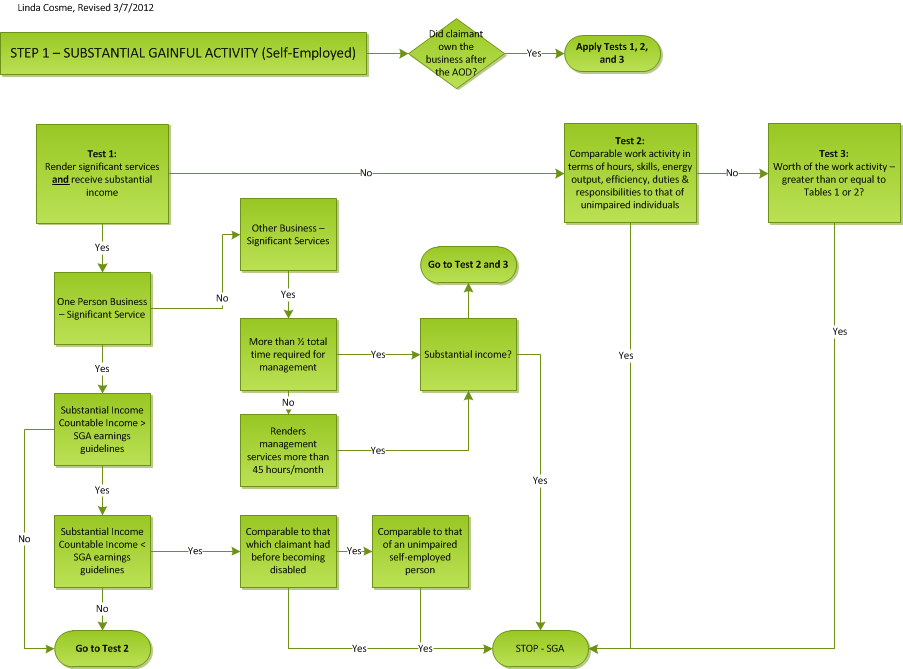 10
Policy Compliant Decisional Tools
We developed two types of tools to guide adjudicators through policy compliant pathing:  
The electronic cases analysis tool (eCAT) is used at the initial and reconsideration levels to guide adjudicators in reaching appropriate conclusions
The electronic Bench Book (eBB) is used at the hearing level in a similar manner
The Appeals Council Analysis Tool is used at the Council to guide reviewers in pinpointing errors in hearing level adjudication
Gathering Actionable Data
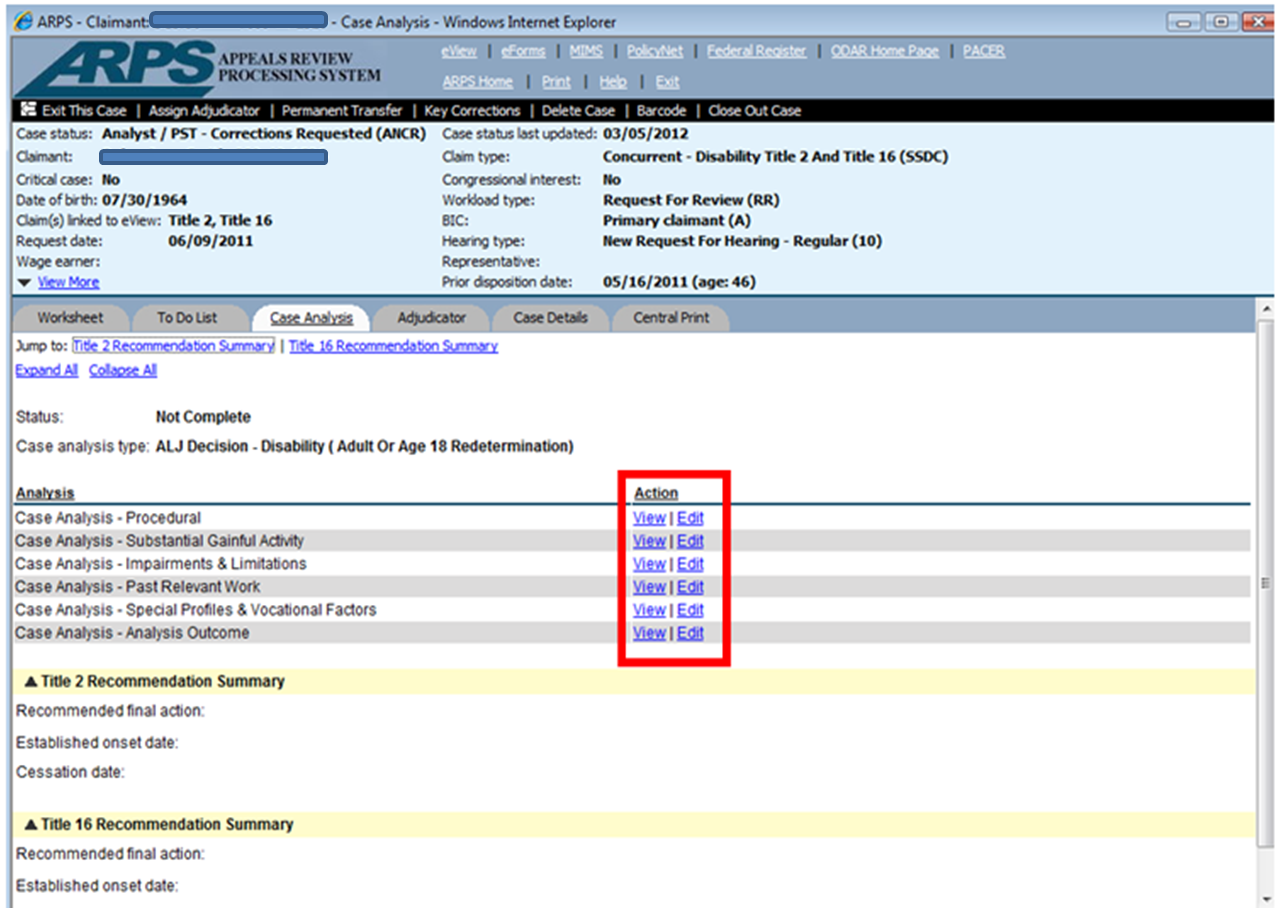 Gathering Actionable Data
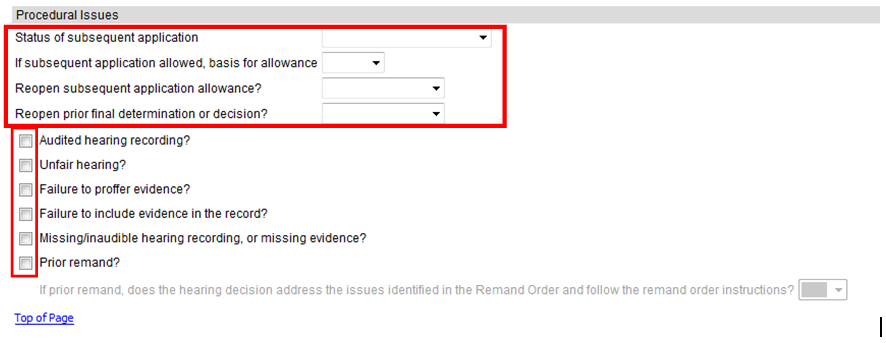 Social Security Disability Adjudication
Analyzing, Visualizing and Utilizing Data to Improve Performance
Analyzing and Visualizing the Data
The capture of structured data in the analysis tools provided a wealth of information that we can mine to improve the quality and consistency of disability adjudication.

The Agency has more than 14 petabytes of data housed in more than 200 separate databases

We use a variety techniques to mine the data, including:

Regression analysis
Clustering analysis
Pattern mining
Computational linguistics

We also employ a variety of data visualization techniques
The Focused Review Process
Typically we identify outlier behaviors in the data and address the most significant ones first

Outliers might be doing things better or worse than other employees

We conduct focused reviews of outliers to learn what may account for their differences in service delivery

We conduct focused reviews of issues or of the work of individuals
Common Findings of Focused Reviews
Common findings of focused reviews of hearing decisions include:
Inadequate development of the record
Lack of supporting rationale
RFC problems/ opinions not properly evaluated
Lack of adherence to  business processes

We had seen these problems for years and remands were not particularly effective.  We wanted to know:
	What is causing these errors and what can we do to 	change behaviors to reduce these errors?
17
Improving Heuristics in Case Adjudication
What seemed clear was that some employees had developed heuristics that do not always match policy requirements

Heuristics are typically used in problem solving, particularly complex problem solving

Heuristics are a mental framework that people have relied on in the past – they allow people to simplify consideration of the issues

Thus, although employees generally try to do the right thing, they did not always have a clear understanding of what that is
18
Improving Heuristics in Case Adjudication
We take the view that generally employees are  self-motivated and will seek out responsibility in achieving objectives to which they are committed

Thus we needed to consider why people were developing heuristic models that were inconsistent with the policies
Improving Heuristics In Case Adjudication
Noble Laureate and Professor Daniel Kahneman suggests these requirements for the development of proper heuristics:

A stable world in which problems are solved

Immersion and experience in that world

Immediate and recurring feedback regarding the heuristics developed
20
Social Security Disability Adjudication
Pushing Feedback and Training to Adjudicators - How MI Doing -
Providing Feedback - Training Design
We re-designed our training to focus on the end of training and what an employee had to be able to do (skills) beginning on day one

By changing our focus to the end result, we created a curriculum designed to be inter-active & skill based

We created new training materials that blend research, analysis and casework into a comprehensive interactive experience

In 2011, and again in 2015, the Council won the prestigious Deming Award from the Graduate School USA for outstanding federal government training
Improving Heuristics in Case Adjudication
We also developed a tool called “How MI Doing” to provide direct feedback and push training to ALJs when in-person training is not feasible

How MI Doing includes:
Comparative information regarding dispositions, timeliness, productivity
Comparative information about the quality of work produced
Multi-level training modules tied directly to identified errors in casework (reasons for remand)
23
This next view shows the agree rates for decisions (blue) and dismissals (orange) by region.  Click on a column to drill down to the next level.
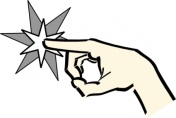 24
Remand Reason Training
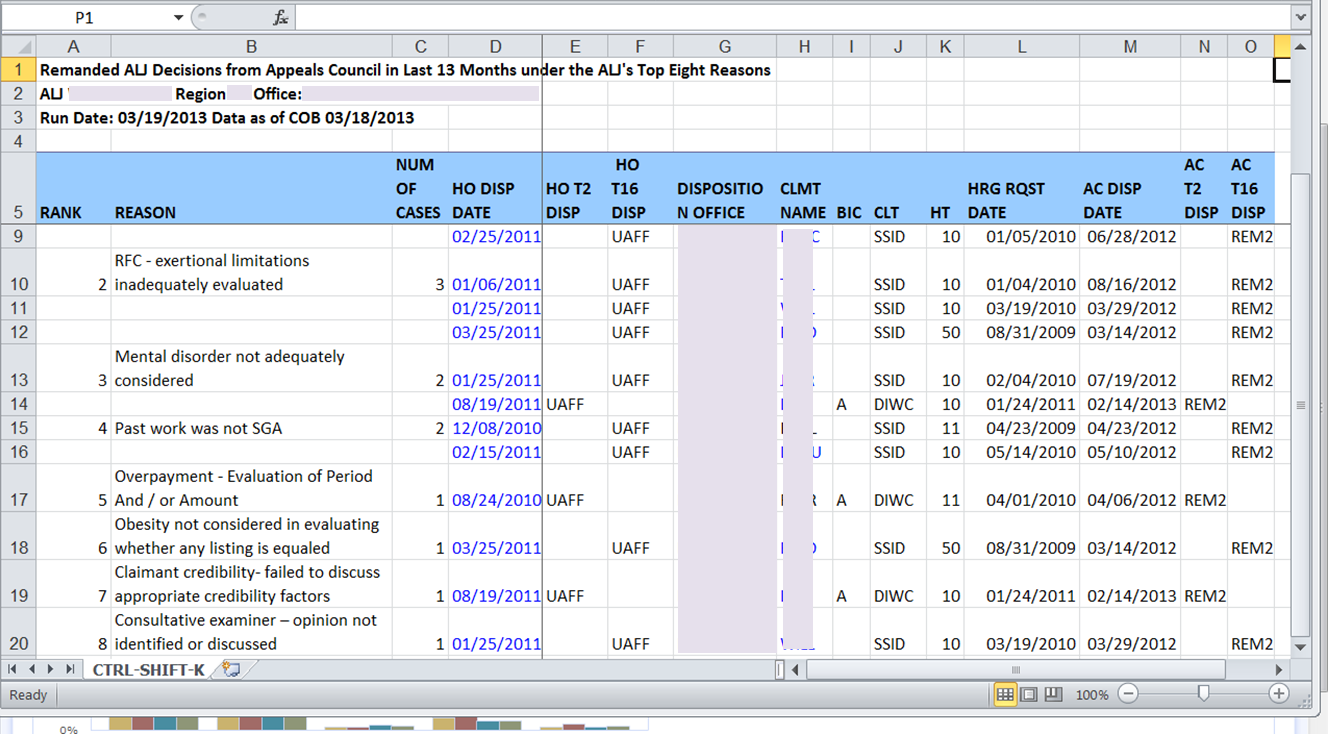 If you want training information pertaining to a remand reason, click on the reason.
[Speaker Notes: This is an example of the excel sheet downloaded from How MI Doing ALJ page.  It lists cases remanded by the Appeals Council in the last thirteen months, and identifies the reasons for remand.  The ALJ can click on a reason for remand to access training materials on that topic.]
How MI Doing  – Desk Guides
The Tier 1 document always contains Appeals Council feedback, SSA policy, why this issue matters, situations to watch out for, and what do to resolve the issue.
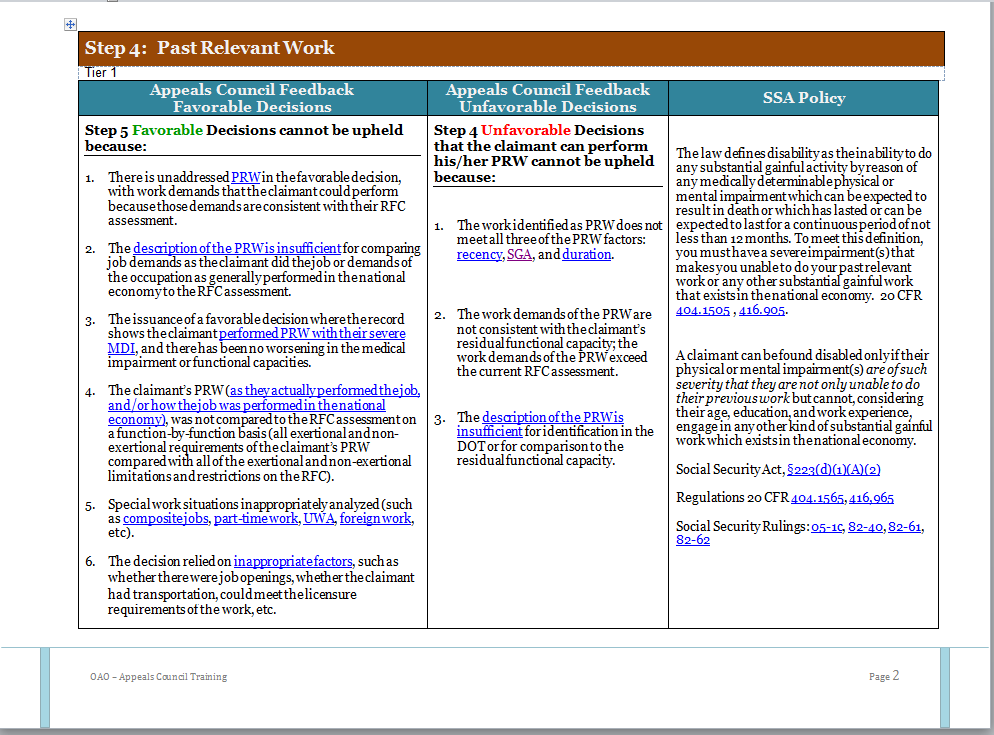 26
How MI Doing – Desk Guides
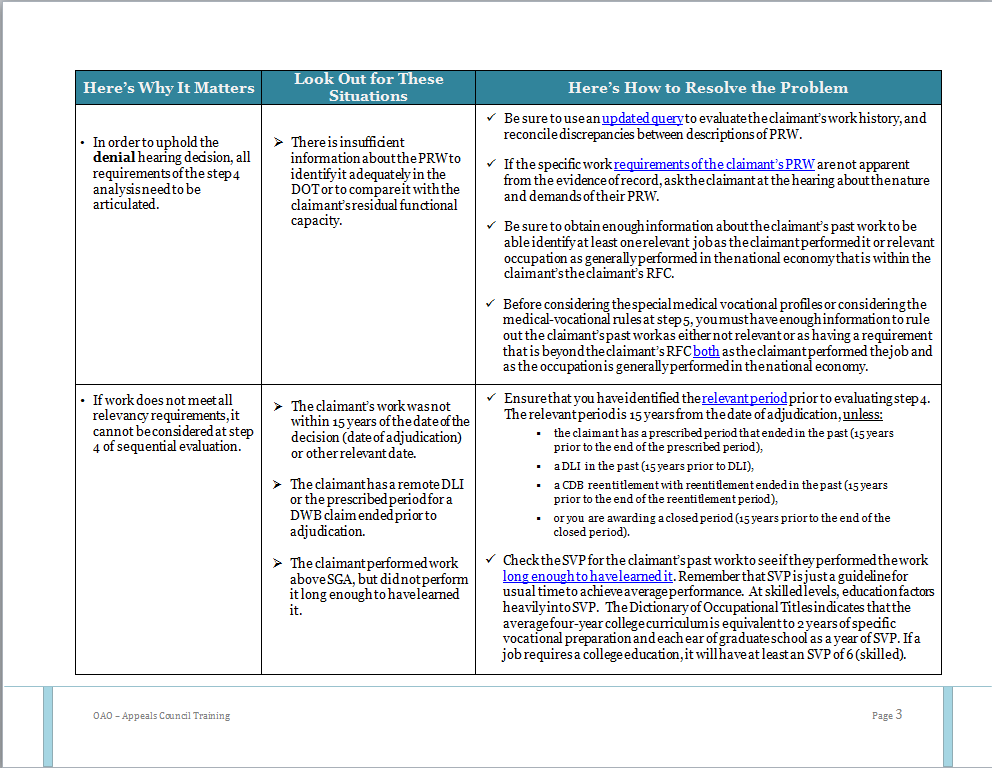 27
Social Security Disability Adjudication
Results of Feedback and Training Efforts
Change in High/Low Allowance Rate ALJs
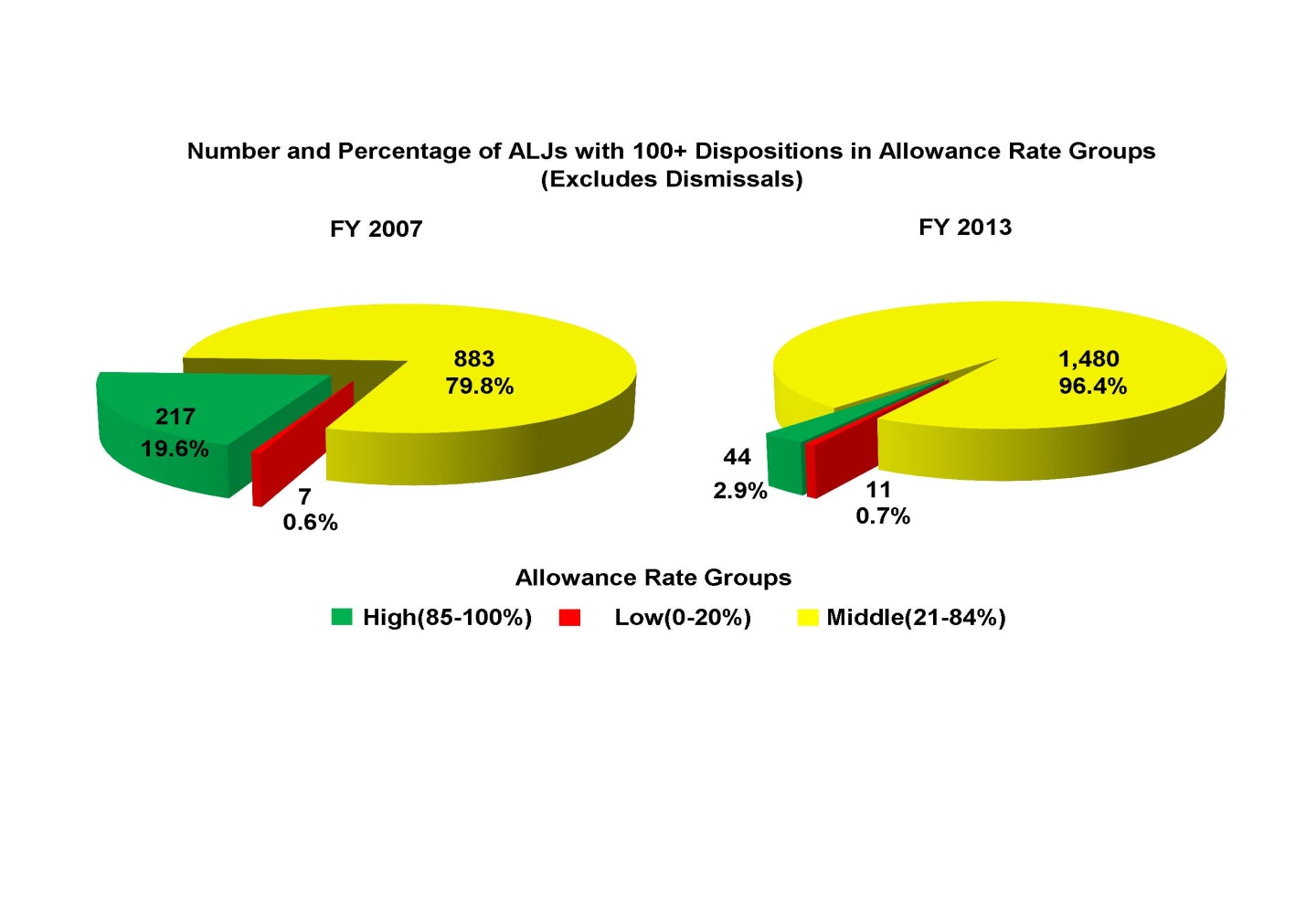 Changes in Remand & Appeal Rates
30
Social Security Disability Adjudication
Improving Operational Efficiency
Differential Case Management
Adjudicators handle hundreds of claims per year, but there are about 2000 different types of decisions that can be issued in disability claims
We used k-means clustering techniques to do this, running quadrillions of calculations using hundreds of case characteristics and dozens of pivotal issues to sort cases by similarities
Sorting and assigning similar cases improves the speed of processing, as adjudicators can apply the same policy compliant pathing to a series of similar cases
Preliminary data shows errors and returns for pre-decisional rework have been cut in half
[Speaker Notes: The effect on timeliness of the FIFO model – almost all claimants wait a long time for a final disposition]
How OAO Improved Timeliness – Differential Case Processing
Growth in RRs, Dispositions vs. Staff GrowthFY 2009-FY 2013
Results – Increased  Dispositions
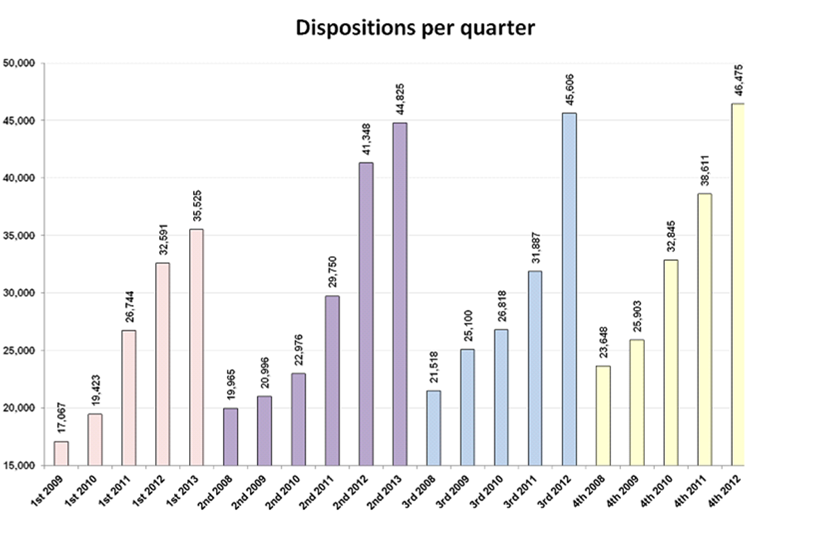 [Speaker Notes: Productivity rose each quarter for 22 straight quarters, in a year over year same quarter comparison between Q2 2008 and Q4 2013.  Furloughs caused OAO dispositions to not rise in Q1 of 2014.]
Social Security Disability Adjudication
Computational Linguistics
New Technologies
Example: A hearing decision, including its RFC, are converted from an image into text:
5. The claimant has the residual functional capacity to perform sedentary work except: he can occasionally stoop and kneel but must never crawl.
Optical Character Recognition
Converts images of text into editable/searchable text.

Natural Language Processing
A field of computer science focused on creating systems that can ‘understand’ the meaning of human (natural) language, such as text.

Machine Learning
Systems that can study a set of data and independently find commonalities in the data or make ‘informed choices’ in the face of new data.
.. The computer analyzes the text’s meaning - dividing sentences, forming associations, etc..
residual functional capacity to perform sedentary
    

he can occasionally stoop and kneel


must never crawl
… finally, the computer outputs what it’s learned as data we can use, such as Excel data.
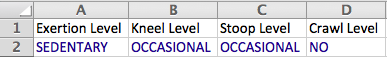 Natural Language Processing Algorithms: An Example of These New Technologies In Action
Feature 1: Extracts New Data
Our Natural Language Process algorithms extract a range of previously unavailable/incomplete data from the text of hearing decisions.  Some highlights:
An example: Our natural language processing captured ~284 cases where fibromyalgia was a severe MDI in the decision text but that information was not captured by CPMS:
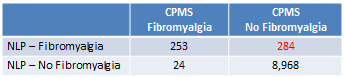 The NLP Algorithms: An Example of These New Technologies In Action
Feature 2: Real-Time Hearing Decision Quality Checks
Our Natural Language Processing algorithms can automatically detect a variety of errors/deficiencies present in hearing decisions.  This data can be used to alert decision writers to the errors in real-time, enabling them to correct them before decisions are issued:
Example of what an alert could look like:
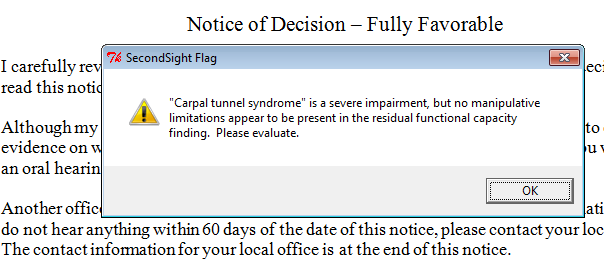 Social Security Disability Adjudication
Improving Policies and Procedures
CLUSTERING ANALYSIS HELPED VISUALIZE THE INCONNECTIVITY OF PIVOTAL POLICY ISSUES
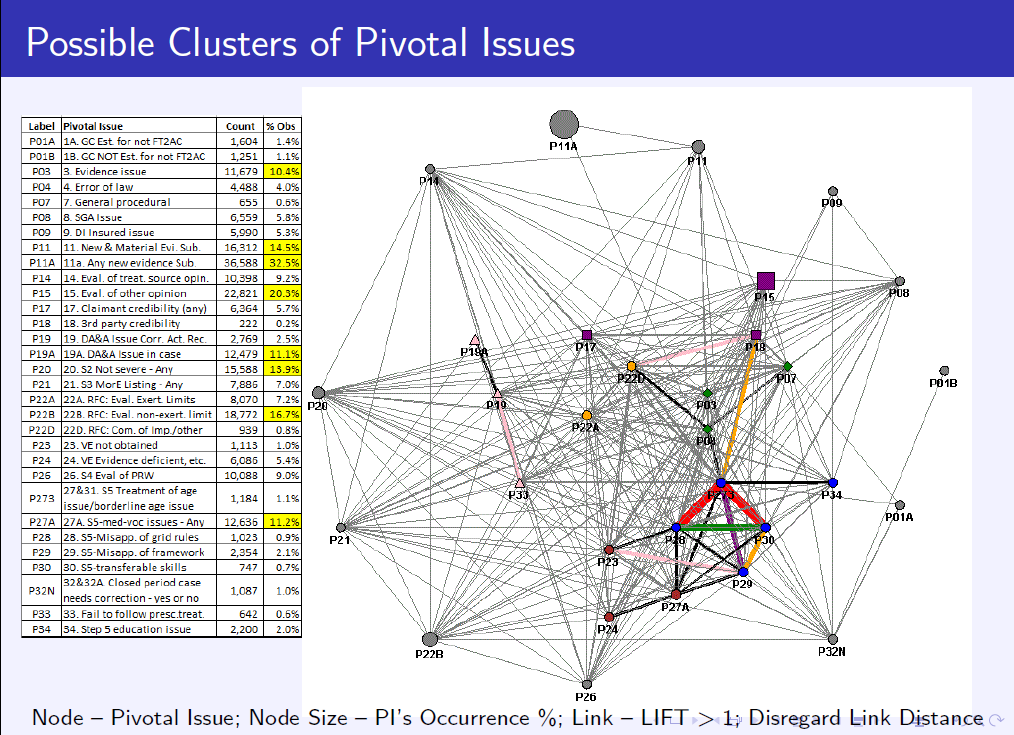 [Speaker Notes: remands.]
Why We Don’t Change Our Policies More Frequently
Our current practice is to mobilize and analyze data about a problem, determine if we can address it with training, and then progress through changes in sub-regulatory guidance, before moving on to regulatory or  legislative proposals
We publish changes to HALLEX and POMS, the operational instructions for disability adjudicators on an almost daily basis
Multiple Social Security Rulings are issued annually
Other types of changes require more extensive consideration by people external to SSA
ACUS Projects
Social Security Disability Adjudication
Issues Addressed by District Courts in the 9th Circuit
2014 New Court Cases and Court Remands
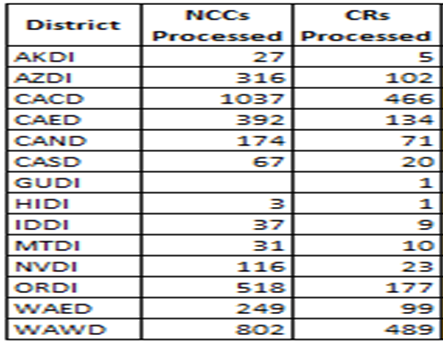 Evaluation of Subjective Complaints
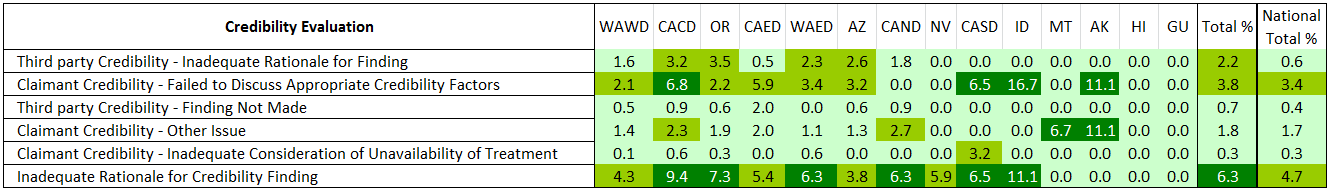 Evaluation of Medical Opinion Evidence and Residual Functional Capacity
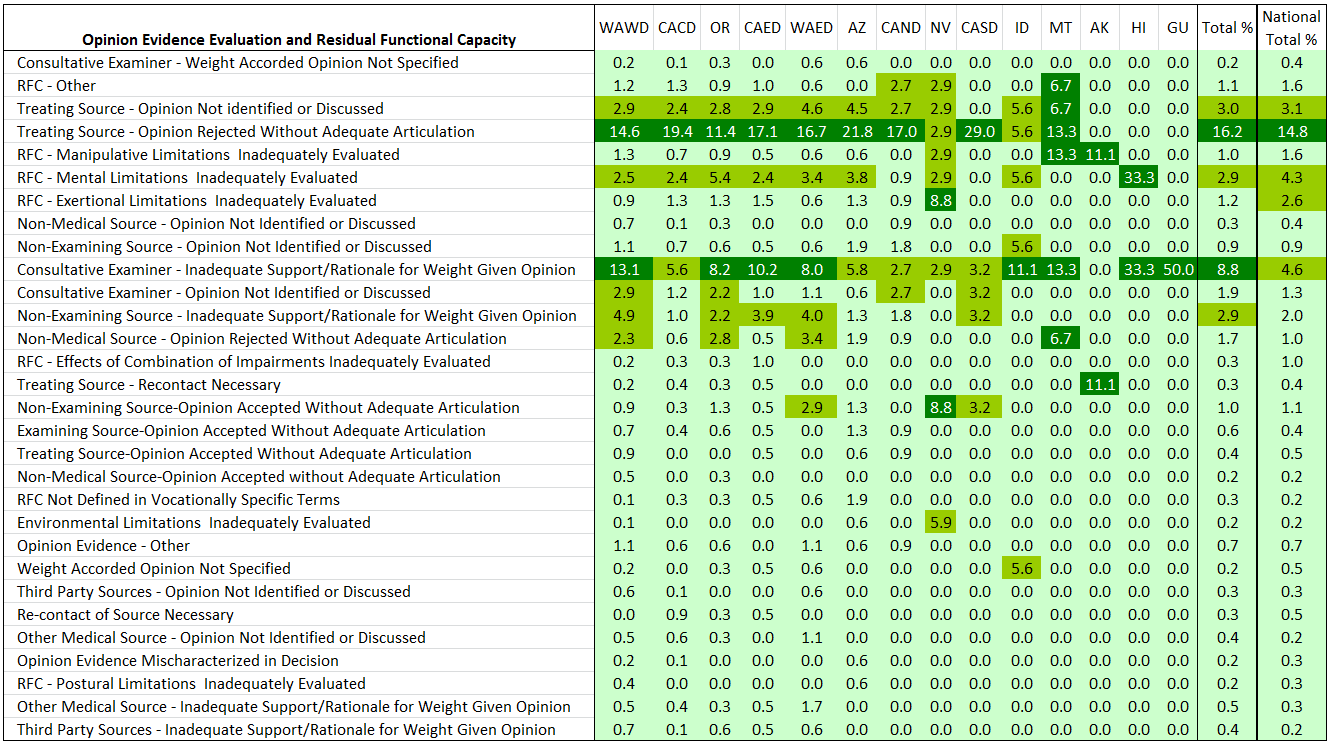 “Credit As True” Doctrine
In a series of cases dating back to 1988, the 9th Circuit has indicated it will credit as true both medical opinions from treating sources and testimony of witnesses that has been either improperly rejected or not adequately addressed in the hearing decision
The 9th Circuit requires that the agency must provide “clear and convincing reasons” when rejecting claimant testimony or treating source opinions
“Credit As True” and the Evaluation of Treating Source Opinion Evidence
A 2013 ACUS sponsored research report noted that Federal court preoccupation with the weight that ALJs assign to treating sources often has diverted court focus from the pivotal question of a claimant’s disability (see “Assessing the Efficacy of the Treating Physician Rule” – available at www.acus.gov) 
The agency is actively engaged in the process of drafting new regulations regarding the evaluation of medical opinion evidence
Social Security Disability Adjudication
How the Social Security Administration Has Used Data Analysis to Improve the Disability Program